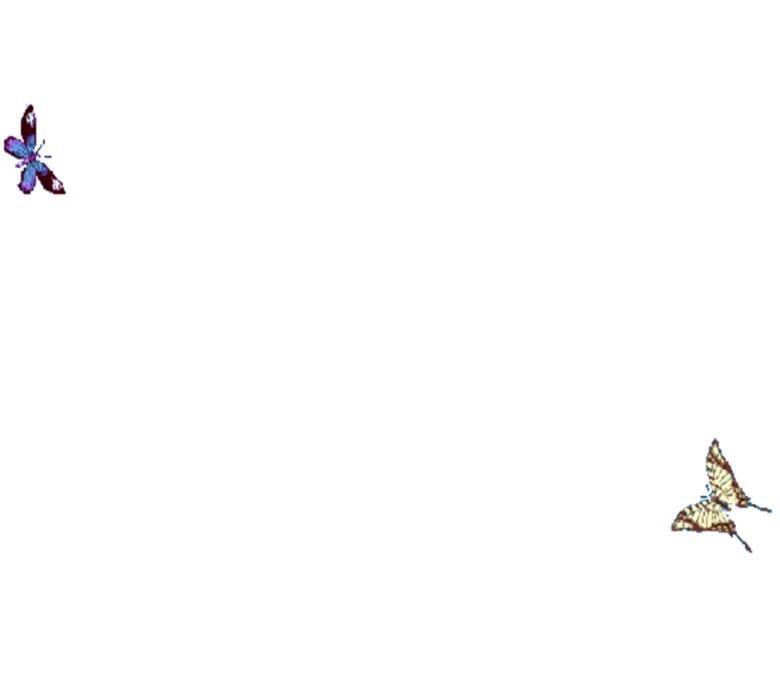 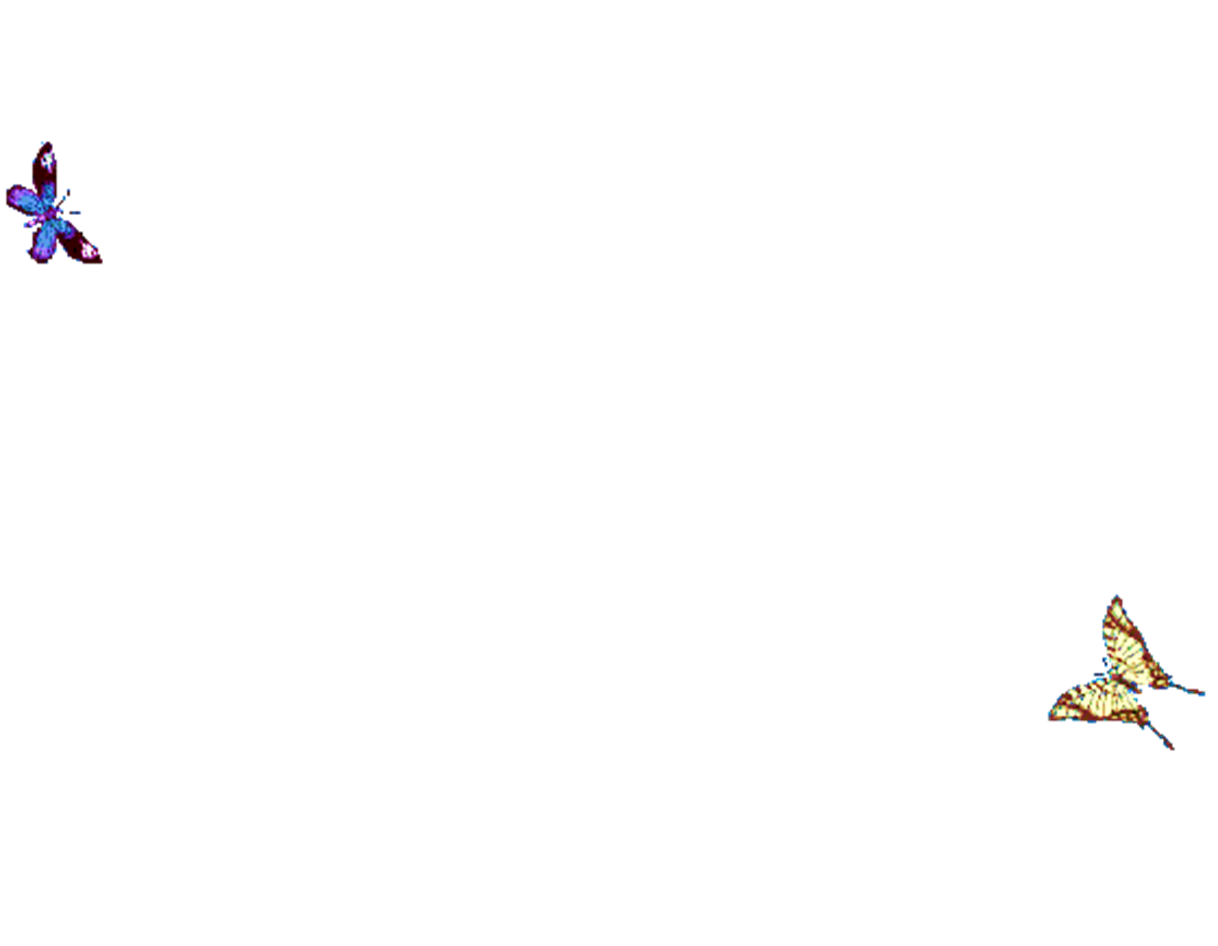 আজকের পাঠে স্বাগতম
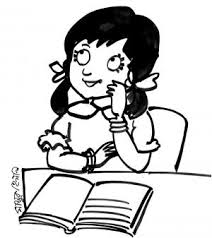 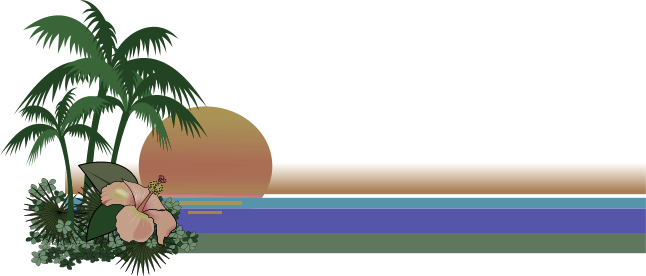 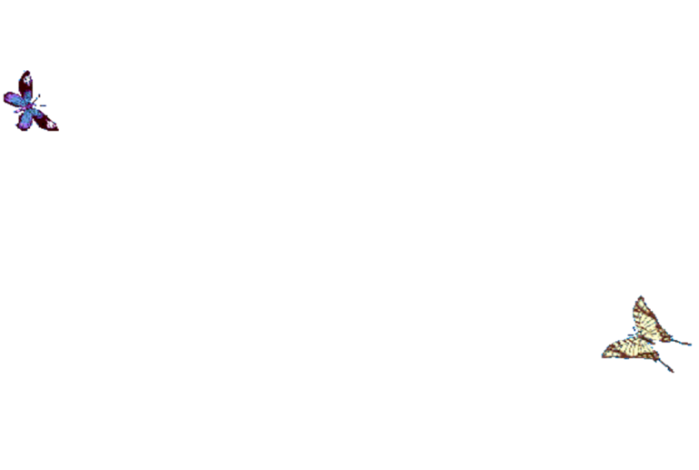 7/28/2020
apurbodas2010@gmail.com
1
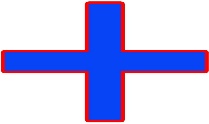 পরিচিতি
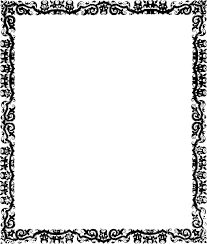 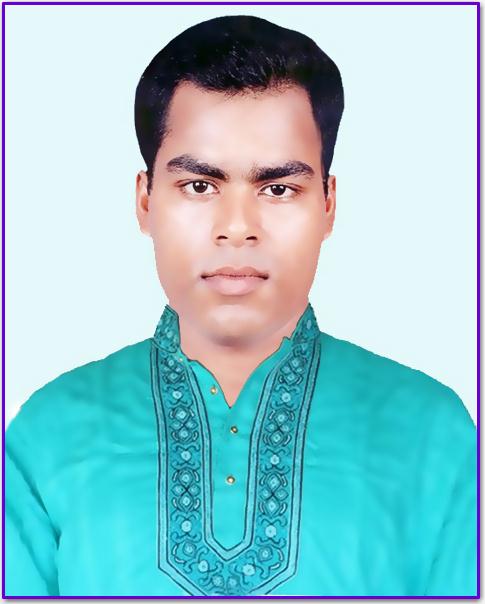 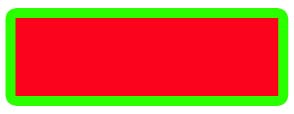 অপূর্ব কুমার দাশ
বিষয়  : গণিত
শ্রেণি   : চতুর্থ
অধ্যায় : দ্বিতীয়
পাঠ  : যোগ বিয়োগ সংক্রান্ত সমস্যা
 তারিখ : ২8/০৭/২০২০
সহকারি শিক্ষক 
লিটল বাডস’ কিন্ডারগার্টেন লখপুর, ফকিরহাট, বাগেরহাট।
apurbodas2010@gmail.com
7/28/2020
2
আজকের  পাঠ
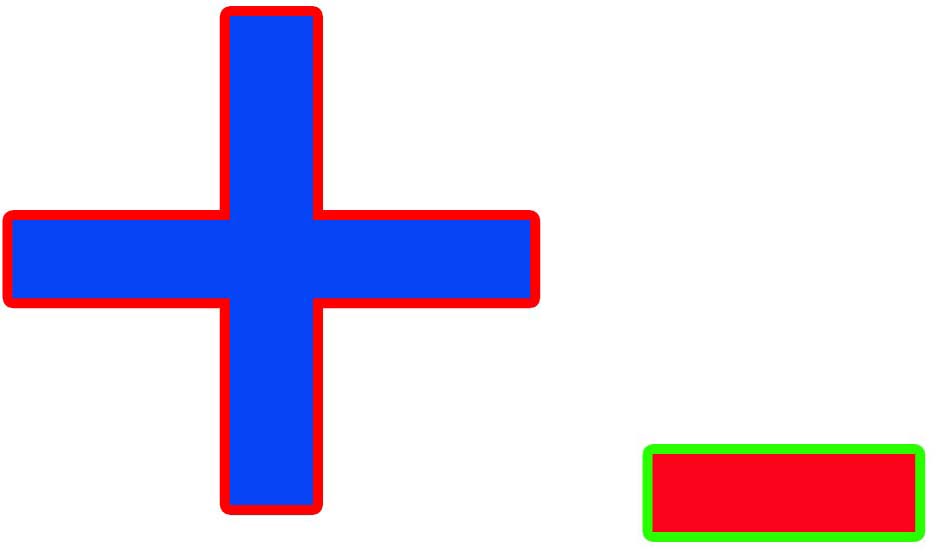 যোগ-বিয়োগের প্রাথমিক ধারনা
7/28/2020
apurbodas2010@gmail.com
3
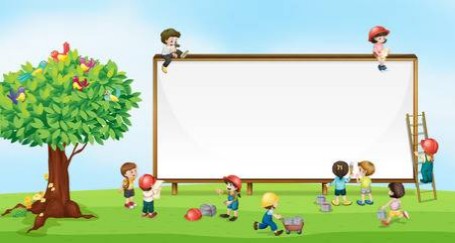 শিখনফল
এ পাঠ শেষে শিক্ষার্থীরা-
১। চার অংক বিশিষ্ট্য একটি সংখ্যা থেকে অনুর্ধ্ব চার অংক বিশিষ্ট্য ছোট সংখ্যা বিয়োগ করতে পারবে।
২। অনুর্ধ্ব পাঁচ অংকবিশিষ্ট সংখ্যা ব্যবহার করে যোগ ও বিয়োগ সংক্রান্ত দুই স্তরবিশিষ্ট সমস্যা পড়ে বুঝবে ও সমাধান করতে পারবে।
7/28/2020
apurbodas2010@gmail.com
4
ছবি দেখি ও বলি
৩
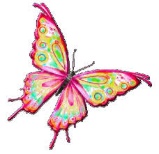 ৪
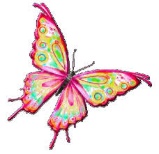 ২
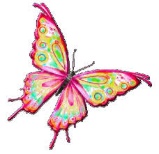 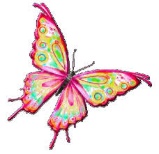 ১
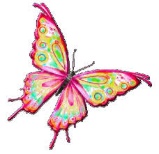 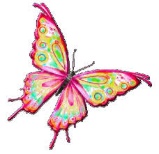 ৮
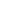 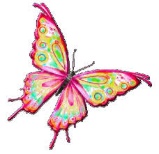 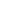 ৭
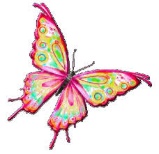 ৬
৫
২
৩
১
১2
১১
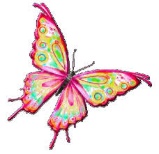 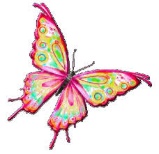 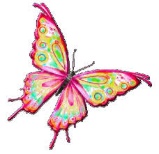 ১০
৯
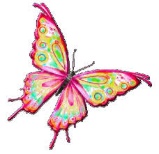 ১5
১4
১3
১6
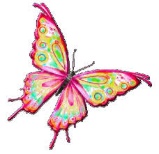 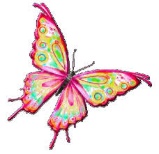 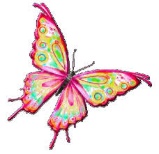 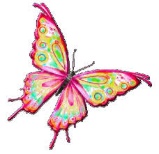 ৪
৫
৬
১8
১7
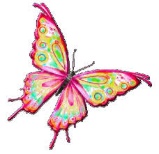 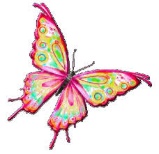 আবার
৮
৯
১৭
থেকে
থাকে
চলে গেলে
তাহলে এটা কি হলো?
চলে যাওয়া/ বাদ দেওয়াটাকে আমরা কি বলতে পারি ?
তাহলে এসো আজ আমরা   বিয়োগ    অঙ্কের ধারণা শিখি
আমরা এখানে চার অঙ্ক বিশিষ্ট বিয়োগের ধারণা জানব
চিহ্ন
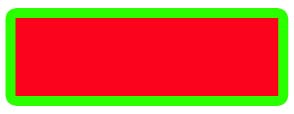 কাজ-১
৩য় শ্রেণির বিয়োগ অংক মনে কর
১০। করিমের কাছে ৫০০ টাকার একটি নোট আছে। করিম চিত্রের কোন কোন জিনিস কিনলে ৫০০ টাকায় সবচেয়ে বেশি সংখ্যক জিনিস কিনতে পারবে?
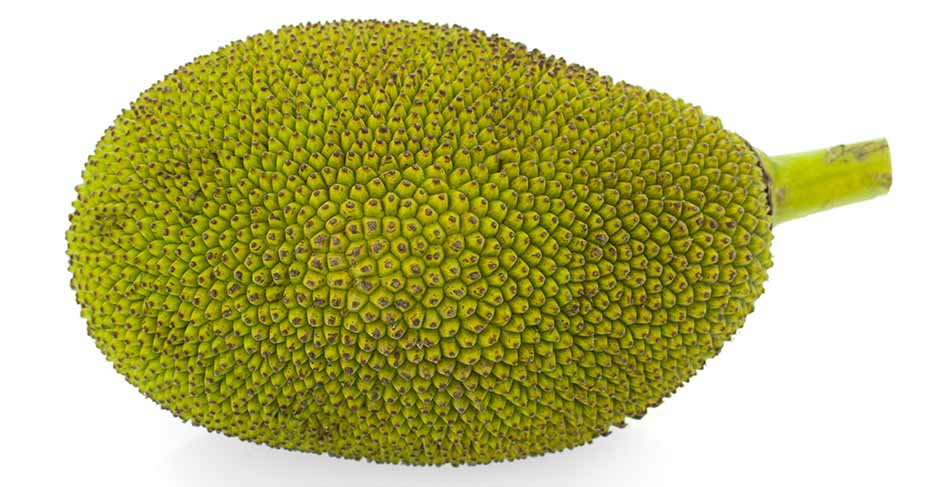 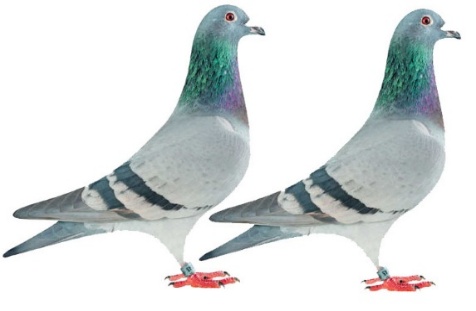 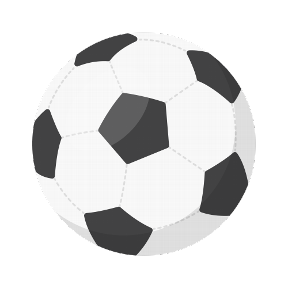 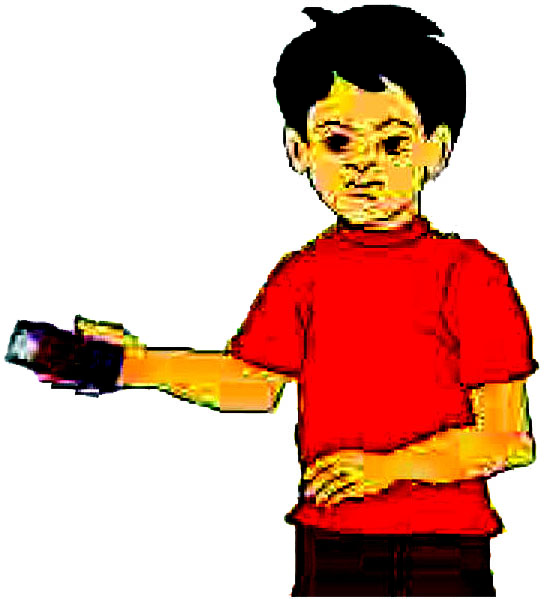 মূল্য ১৫০ টাকা
মূল্য ১৩০ টাকা
মূল্য ১৭০ টাকা
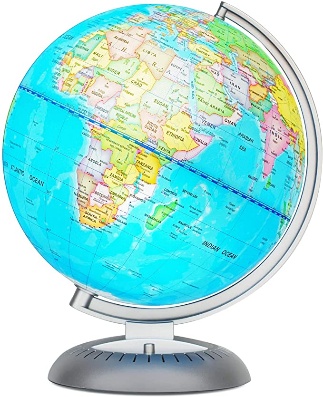 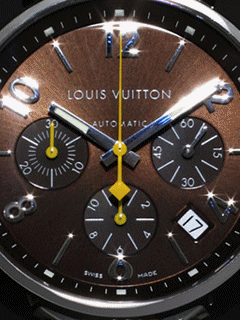 মূল্য ২০০ টাকা
মূল্য ২০০ টাকা
7/28/2020
apurbodas2010@gmail.com
9
সমাধান :
আমাদেরকে বুঝতে হবে কোন কোন জিনিসের মূল্য কম। আমরা দেখতে পাচ্ছি এখানে, কাঁঠাল, বল ও কবুতরের মূল্য কম কিন্তু ভূগোলক ও ঘড়ির মূল্য বেশি। তাই কম মূল্যের জিনিসগুলো আগে কিনবো।
কাঁঠাল = ১৩০ টাকা
কবুতর = ১৭০ টাকা
মোট = ৩০০ টাকা

আমার কাছে আছে ৫০০ টাকা। তাই বাকী রইল = ৫০০ টাকা
                                                                   - ৩০০ টাকা
                                                                   = ২০০ টাকা
এখন, আমি যদি উক্ত ২০০ টাকায় বল কিনতে চাই তাহলে, ২০০-১৫০ টাকা = ৫০ টাকা থেকে যাবে। আর যদি একটি ভুগোলক বা একটি ঘড়ি কিনি তাহলে আমার ৫০০ টাকার সমান জিনিস কেনা হবে।
অতএব, দুইটি কবুতর, একটি কাঁঠাল ও একটি ভুগোলক অথবা  একটি ঘড়ি কিনতে পারবো।
7/28/2020
apurbodas2010@gmail.com
10
১১। মা মৌরিকে ৮০০ টাকা দিলেন। এই টাকা দিয়ে ১টি ব্যাগ কেনার পর বাকি টাকায় মৌরি কী কী জিনিস কিনতে পারে, তালিকা কর।
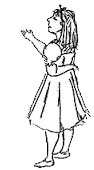 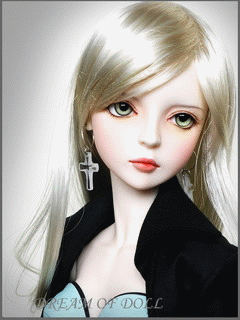 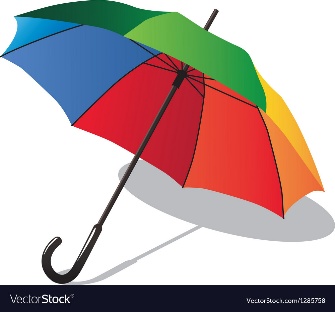 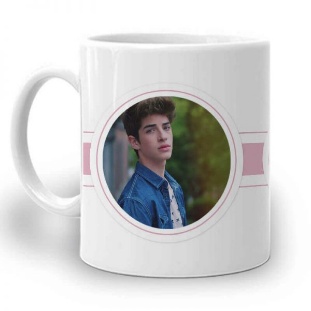 মূল্য ৮০ টাকা
মূল্য ৯০ টাকা
মূল্য ১১৫ টাকা
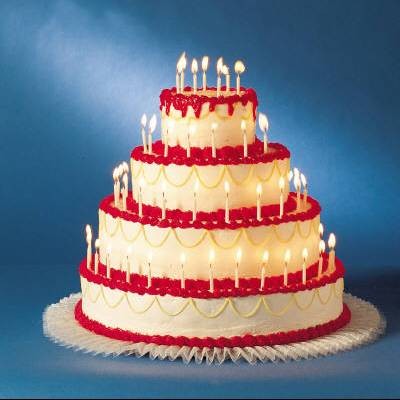 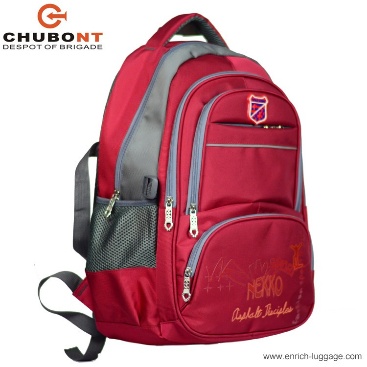 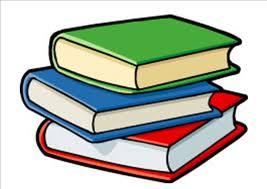 মূল্য ২৪০ টাকা
মূল্য ১২০ টাকা
মূল্য ৩৬০ টাকা
7/28/2020
apurbodas2010@gmail.com
11
সমাধান :
আমাদেরকে বুঝতে হবে কোন কোন জিনিসের মূল্য কম। আমরা দেখতে পাচ্ছি এখানে, মগ, পুতুল, কেক, ছাতা ও বইয়ের মূল্য কম কিন্তু ব্যাগের মূল্য বেশি। তাই কম মূল্যের জিনিসগুলো আগে কিনবে। উল্লেখ্য যে, মৌরিকে ১টি ব্যাগ আগে কিনতে হবে।
মৌরির কাছে আছে ৮০০ টাকা। তাই একটি ব্যাগ কেনার পর বাকী রইল = ৮০০ টাকা
                                                                                                   - ৩৬০ টাকা
                                                                                                   = ৪৪০ টাকা
এখন, মৌরি যদি উক্ত ৪৪০ টাকায় বাকী সকল জিনিস কিনতে চাই তাহলে, 
   একটি মগ =  ৮০ টাকা 
একটি পুতুল =  ৯০ টাকা
একটি ছাতা = ১১৫ টাকা
একটি কেক = ১২০ টাকা
            বই = ২৪০ টাকা
        মোট = ৬৪৫ টাকা লাগবে। অতএব, ৬৪৫-৪৪০ = ২০৫ টাকা বেশি লাগবে। তাই মৌরি ২০৫ টাকার জিনিস অর্থাৎ পুতুল ও ছাতা কিনতে পারবে না।
7/28/2020
apurbodas2010@gmail.com
12
অতএব,  একটি ব্যাগ = ৩৬০ টাকা
               একটি মগ =   ৮০ টাকা
            একটি কেক = ১২০ টাকা
                        বই = ২৪০ টাকা 
                     মোট = ৮০০ টাকার জিনিস কিনতে পারবে।
7/28/2020
apurbodas2010@gmail.com
13
১২। নিচের সংখ্যাগুলো ত্রিভুজের মধ্যে লেখ এবং দুইটি বিয়োগ অঙ্ক, একটি যোগ অঙ্ক তৈরি কর ও কী করেছ তা লেখ:
(ক) ৫০, ৩০, ২০
(খ) ৪০, ৬০, ২০
(গ) ৬০, ২০, ৮০
(ঘ) ৯০, ৬০, ৩০
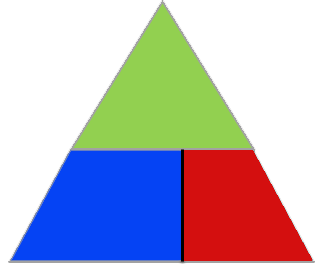 ৪০
বিয়োজন
২৫
বিয়োগফল
বিয়োজ্য
১৫
7/28/2020
apurbodas2010@gmail.com
14
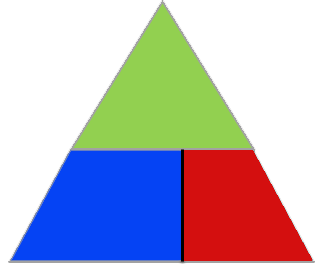 ৫০
বিয়োজন
৩০
২০
বিয়োজ্য
বিয়োগফল
৫০ থেকে ৩০ বিয়োগ করলে, বিয়োগফল হলো = ২০
7/28/2020
apurbodas2010@gmail.com
15
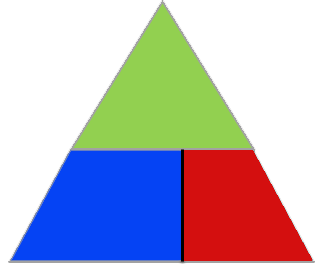 ৬০
বিয়োজন
৪০
২০
বিয়োজ্য
বিয়োগফল
৬০ থেকে ৪০ বিয়োগ করলে, বিয়োগফল হলো = ২০
7/28/2020
apurbodas2010@gmail.com
16
+
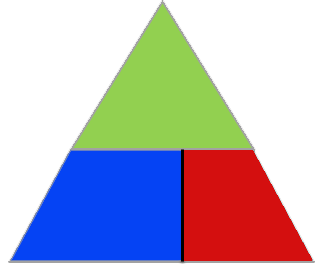 ৬০
২০
৮০
৬০ এর সাথে ২০ যোগ করলে, যোগফল হলো = ৮০
7/28/2020
apurbodas2010@gmail.com
17
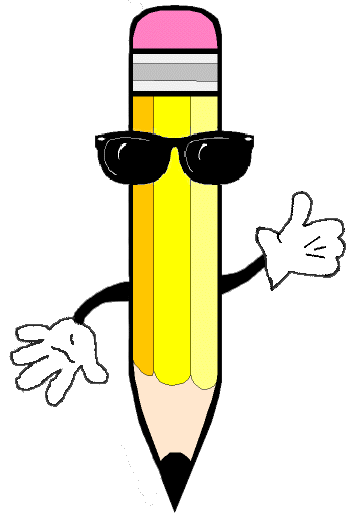 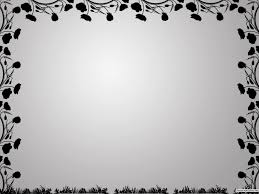 7/28/2020
apurbodas2010@gmail.com
18
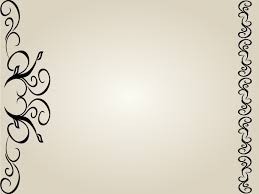 একক কাজ
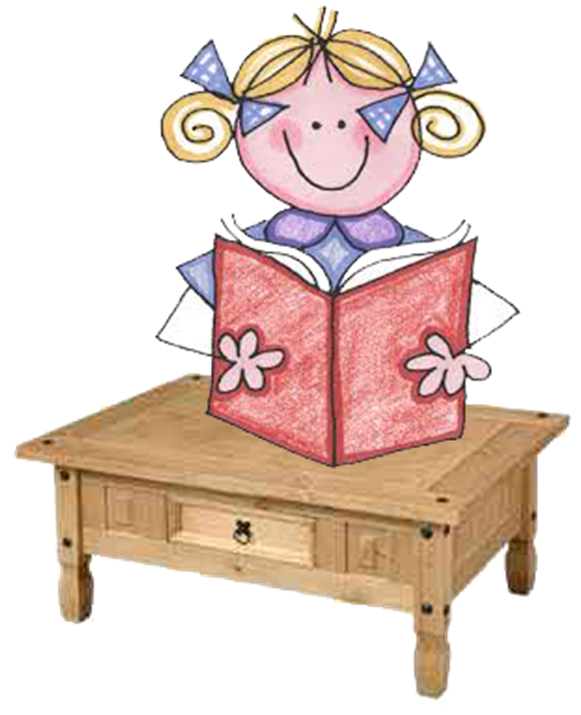 বিয়োজন কাকে বলে?
বিয়োজ্য কাকে বলে?
বিয়োগফল বির্ণয়ের সূত্রটি লেখ।
19
19
7/28/2020
apurbodas2010@gmail.com
যোগ বিয়োগ সংক্রান্ত    সমস্যা
অনুশীলনী- ২.6
সমস্যাঃ একটি ট্রেনে ২৪৫০ জন যাত্রী ছিল। এক  স্টেশনে ৮৪২  জন  যাত্রী নেমে গেল এবং ৭৯৮ জন যাত্রী উঠল । গাড়িতে যাত্রীর সংখ্যা কত হলো?
ছবিতে  কি দেখতে পাচ্ছ?
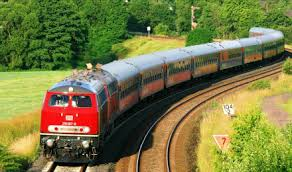 ট্রেন
যাত্রী ছিল ২৪৫০ জন
ছবিতে  কি দেখতে পাচ্ছ?
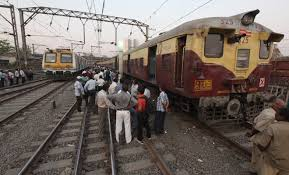 নেমে গেল ৮৬২ জন
ছবিতে  কি দেখতে পাচ্ছ?
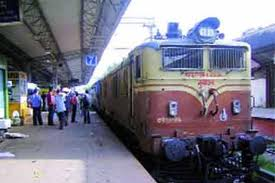 আবার উঠল ৭৯৮ জন
মূল্যায়ণঃ
নেমে যাবার পর ট্রেনে কতজন যাত্রী সংখ্যা রইল  তা বের  
 করতে কোন প্রক্রিয়ায় সমাধান করতে হবে?
২) নেমে যাবার পর ট্রেনে কতজন যাত্রী সংখ্যা রইল ?
৪) যাত্রী উঠার  পর ট্রেনে কতজন যাত্রী সংখ্যা রইল  তা বের  
করতে কোন প্রক্রিয়ায় সমাধান করতে হবে?
৩) যাত্রী উঠার পর ট্রেনে মোট কতজন যাত্রী  হলো?
দলীয় কাজ
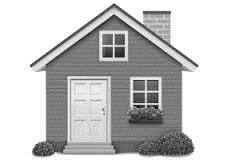 বাড়ির কাজ
তোমার পাঠ্য বইয়ের অনুশীলনী ২ (গ) এর ১নং থেকে ৯ নং পর্যন্ত সমস্যাগুলোর সমাধান কর।
7/28/2020
apurbodas2010@gmail.com
26
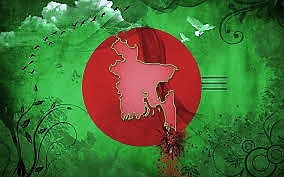 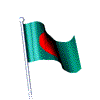 ধন্যবাদ
7/28/2020
apurbodas2010@gmail.com
27